File I/O
Ruth Anderson
UW CSE 140
Winter 2014
1
File Input and Output
As a programmer, when would one use a file?
As a programmer, what does one do with a file?
2
Files store informationwhen a program is not running
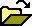 Important operations:
open a file

close a file

read data

write data
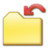 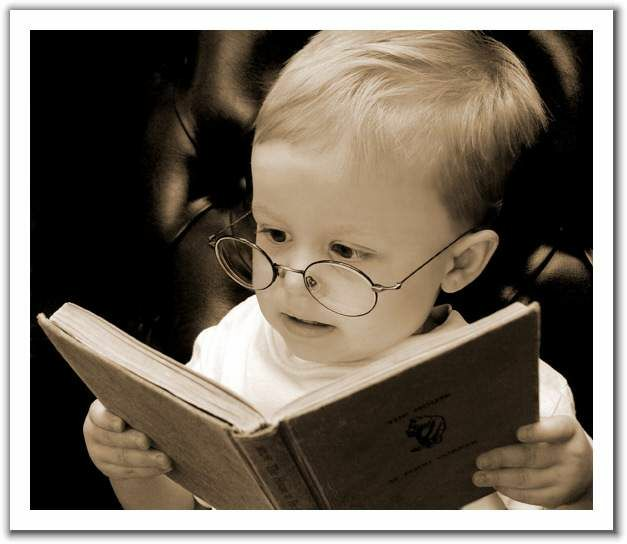 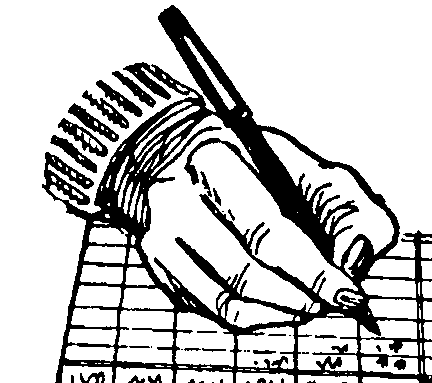 3
Files and filenames
A file object represents data on your disk drive
Can read from it and write to it
A filename (usually a string) states where to find the data on your disk drive
Can be used to find/create a file
Examples:
Linux/Mac:"/home/rea/class/140/lectures/file_io.pptx"
Windows:"C:\Users\rea\My Documents\cute_dog.jpg"
Linux/Mac: "homework3/images/Husky.png"
"Husky.png"
4
Two types of filenames
An Absolute filename gives a specific location on disk: "/home/rea/class/140/14wi/lectures/file_io.pptx" or "C:\Users\rea\My Documents\homework3\images\Husky.png"
Starts with “/” (Unix) or “C:\” (Windows)
Warning:  code will fail to find the file if you move/rename files or run your program on a different computer

A Relative filename gives a location relative to the current working directory:"lectures/file_io.pptx" or " images\Husky.png"
Warning:  code will fail to find the file unless you run your program from a directory that contains the given contents

A relative filename is usually a better choice
5
Examples
Linux/Mac: These could all refer to the same file:
 "/home/rea/class/140/homework3/images/Husky.png"
 "homework3/images/Husky.png"
 "images/Husky.png"
 "Husky.png“

Windows:  These could all refer to the same file:
 "C:\Users\rea\My Documents\class\140\homework3\images\Husky.png" "homework3\images\Husky.png"
 "images\Husky.png"
 "Husky.png"
6
“Current Working Directory” in Python
The directory from which you ran Python

To determine it from a Python program:
>>> import os   # "os" stands for "operating system"
>>> os.getcwd()
'/Users/johndoe/Documents'

Can be the source of confusion:  where are my files?
7
Reading a file in python
# Open takes a filename and returns a file.
# This fails if the file cannot be found & opened.
myfile = open("datafile.dat")

# Approach 1:
for line_of_text in myfile:
  … process line_of_text

# Approach 2:
all_data_as_a_big_string = myfile.read()

myfile.close() # close the file when done reading

Assumption: file is a sequence of lines
Where does Python expect to find this file (note the relative pathname)?
8
Reading a file Example
# Count the number of words in a text file
in_file = "thesis.txt"
myfile = open(in_file)
num_words = 0
for line_of_text in myfile:
    word_list = line_of_text.split()
    num_words += len(word_list)
myfile.close()

print "Total words in file: ", num_words
9
Reading a file multiple times
You can iterate over a list as many times as you like:
mylist = [ 3, 1, 4, 1, 5, 9 ]
for elt in mylist:
 … process elt
for elt in mylist:
 … process elt

Iterating over a file uses it up:
myfile = open("datafile.dat")
for line_of_text in myfile:
  … process line_of_text
for line_of_text in myfile:
  … process line_of_text
How to read a file multiple times?

Solution 1:  Read into a list, then iterate over it
myfile = open("datafile.dat")
mylines = []
for line_of_text in myfile:
  mylines.append(line_of_text)
… use mylines

Solution 2:  Re-create the file object (slower, but a better choice if the file does not fit in memory)
myfile = open("datafile.dat")
for line_of_text in myfile:
  … process line_of_text
myfile = open("datafile.dat")
for line_of_text in myfile:
  … process line_of_text
This loop body will never be executed!
10
Writing to a file in python
open for Writing(no argument, or "r", for Reading)
# Replaces any existing file of this name
myfile = open("output.dat", "w")

# Just like printing output
myfile.write("a bunch of data")
myfile.write("a line of text\n")

myfile.write(4)
myfile.write(str(4))

myfile.close()
“\n” means end of line (Newline)
Wrong; results in:
TypeError: expected a character buffer object
Right.  Argument must be a string
close when done with all writing
11